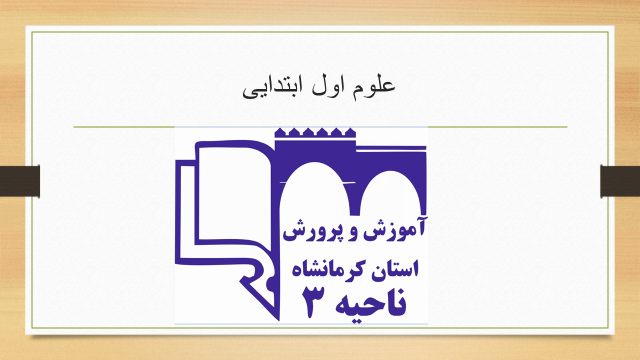 به نام خداوند بخشنده و مهربان
علوم اول ابتدایی
درس چهاردهم

استان کرمانشاه
آموزش و پرورش ناحیه 3
زهرا شاهمرادی
1400_1399
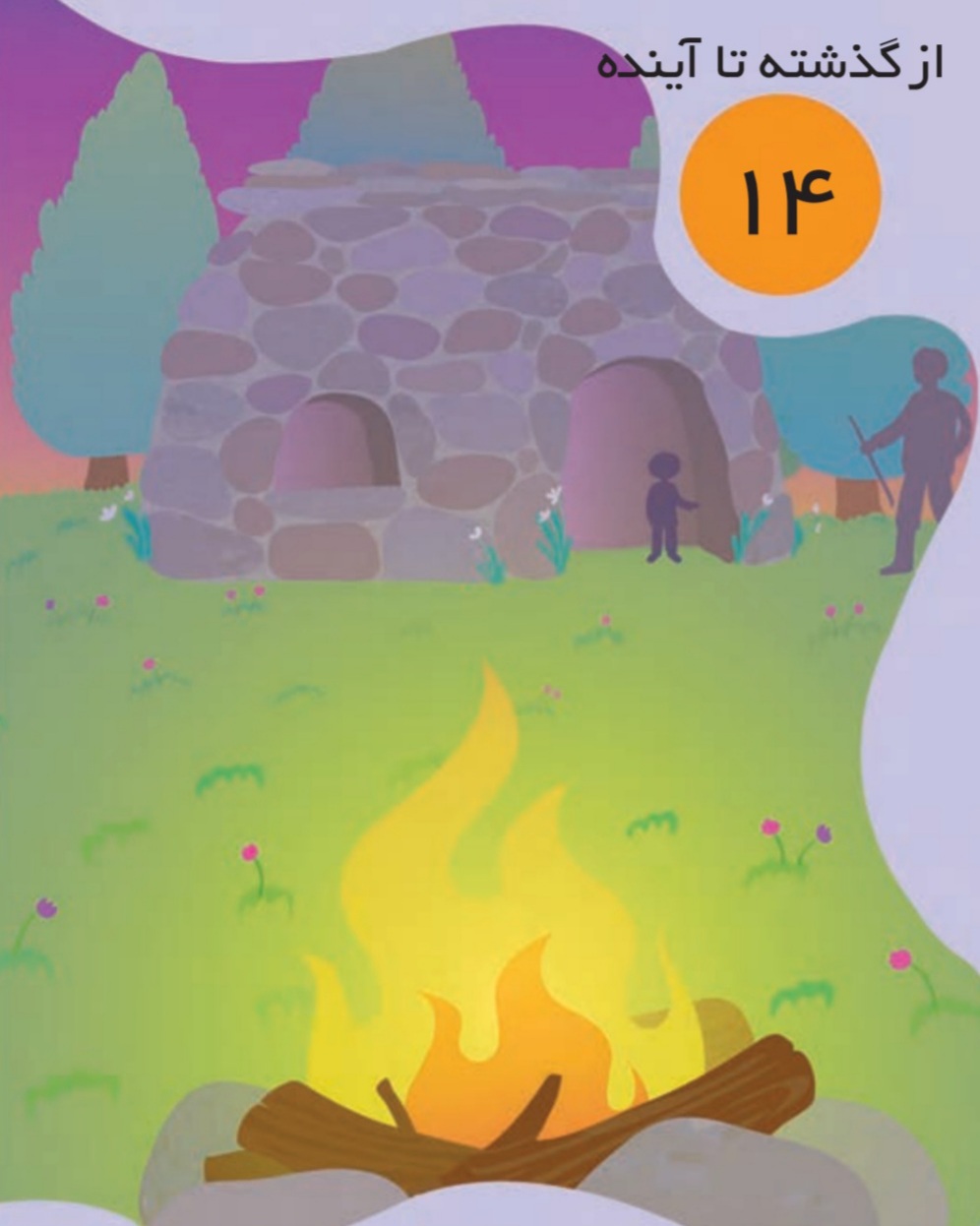 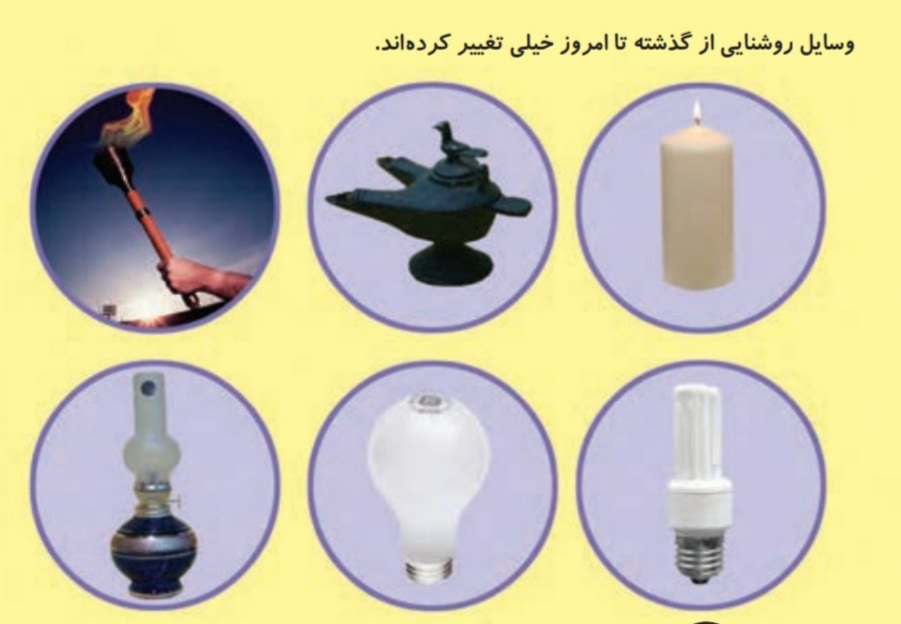 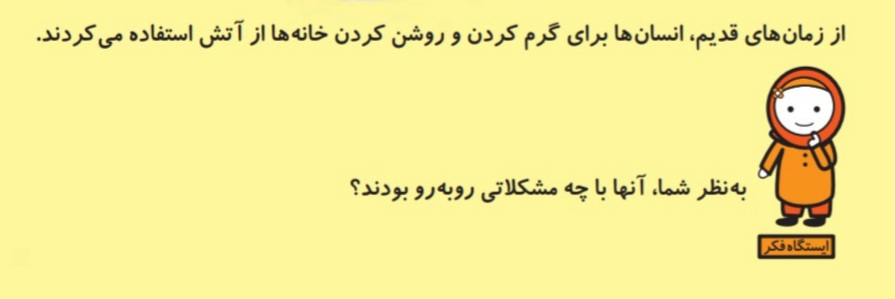 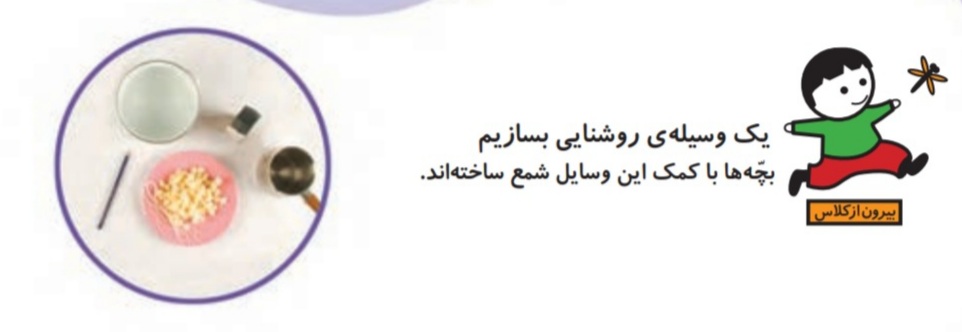 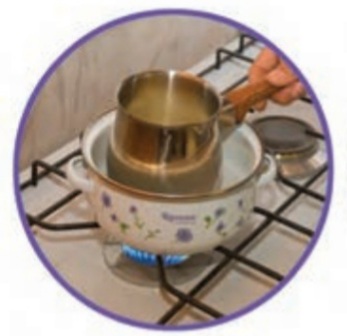 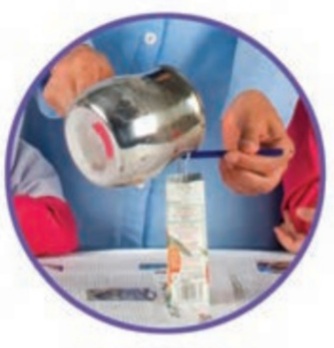 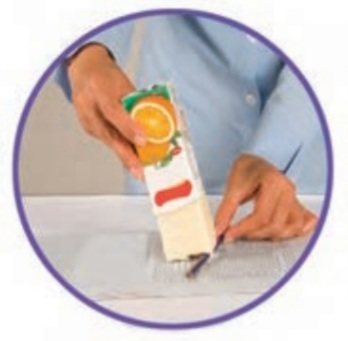 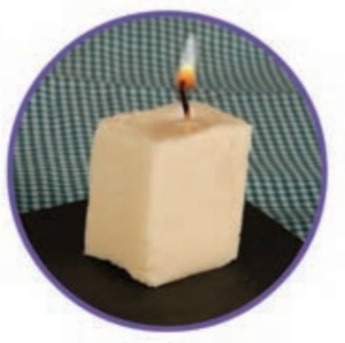 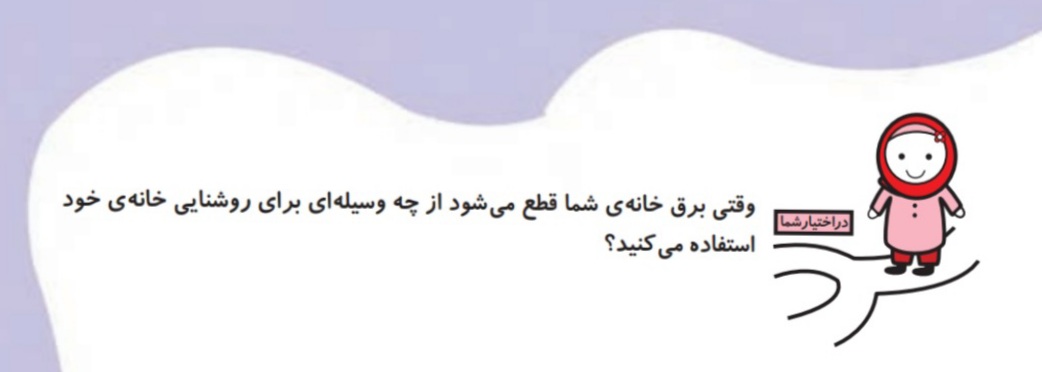 خسته نباشید بچه های عزیزم